The Earth’s Atmosphere&Ionosphere
Dr. Tiju Joseph Mathew
Asst. Professor, Dept. of Physics, 
Christian College, Chengannur
The Earth’s Atmosphere
&
Ionosphere
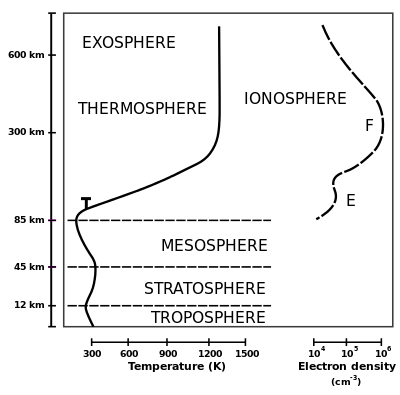 The Ionosphere 

The ionized part of Earth's upper atmosphere.

 Ionized by solar radiation.
Electron Density Profile
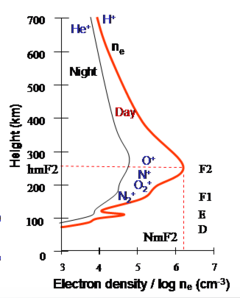 Ni = Ne = N

Photoionization + Recombination

F – Peak  at 300km
Layers of Ionosphere
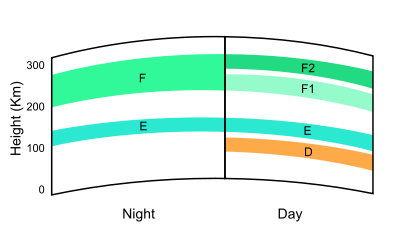 D region 
   Region below 90 kms
   Electrons and ions are controlled by magnetic field.
 

E region
   Region between  90 – 150 kms
   Ion movement is controlled by neutral wind & Electron movement by geomagnetic field.
F region 
   Region having highest concentration       of free electrons and ions.
   Ion movement and Electron movement is controlled by geomagnetic field.
Importance of 
Ionospheric Studies
Sensitive Monitor of Atmospheric Events.

   Sensitive Monitor of Solar Phenomena.

   Wave guide for Radio wave Propagation
Ionospheric Effect on 
Navigation System
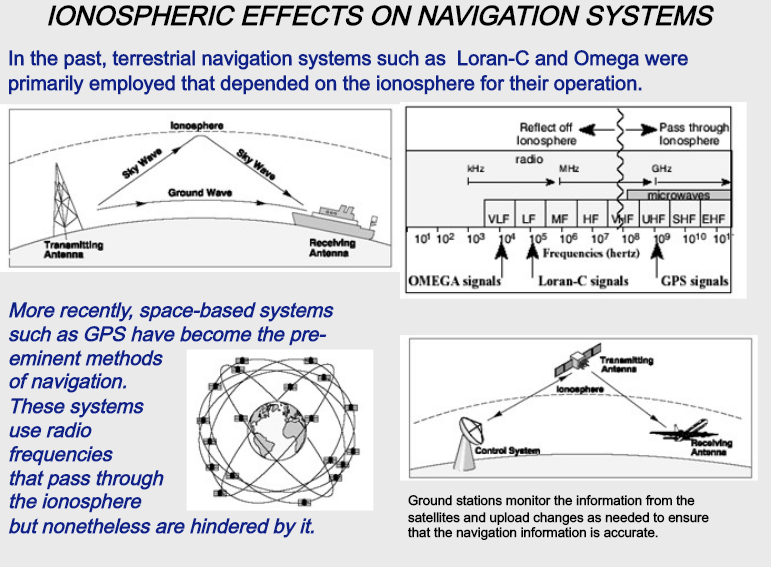 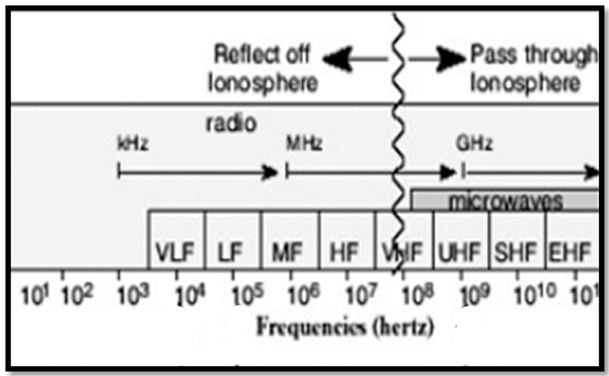 Ground based Navigation System
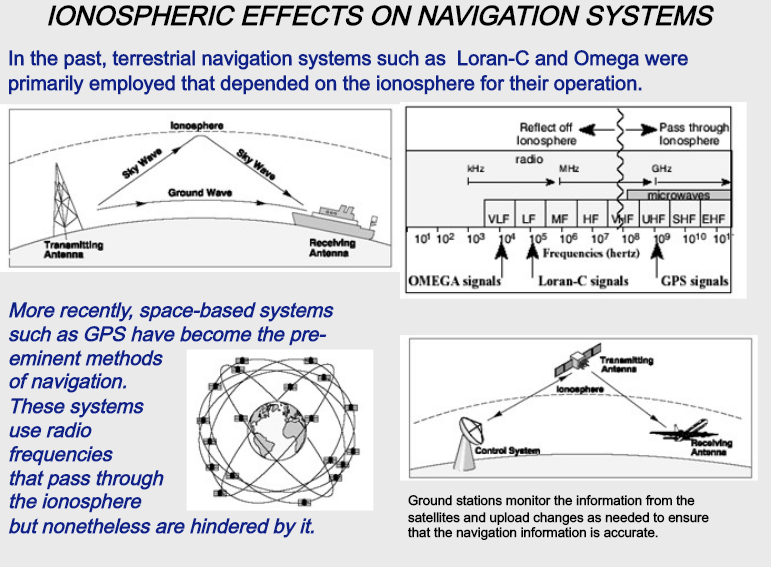 Space based GPS system
Radio Wave Refraction in Ionosphere
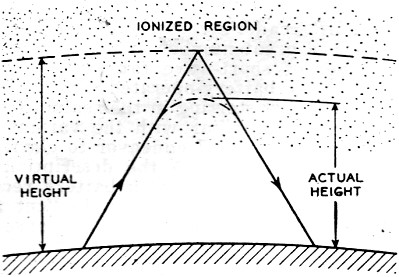 Radio Wave Refraction in Ionosphere
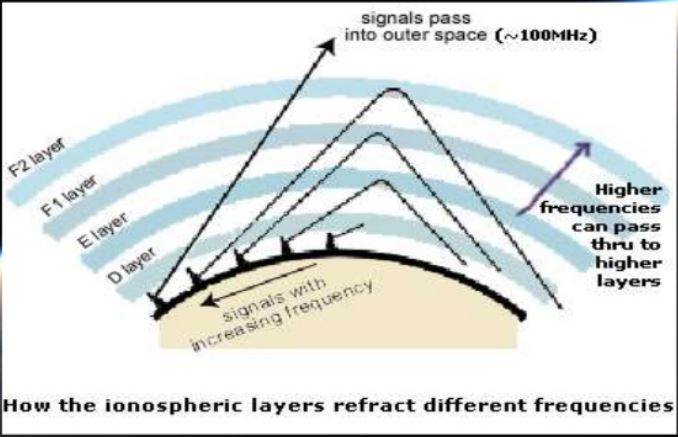 Critical Frequency (foF2)

Peak Height (hmF2)
Parameters affecting the Refractive Index
  Frequency of Transmitting Wave
  Number Density of Electrons
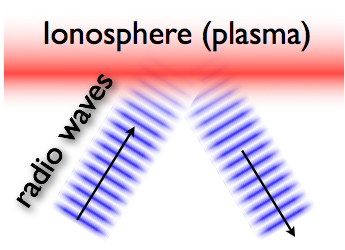 The refractive index ,

A transmitted wave reflects when the

Frequency of transmitted wave = Plasma frequency

Plasma Frequency,
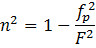 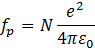 Vertical Ionospheric Sounding
Variations In Ionosphere
Regular Variations  - Occurs in Cycle

Diurnal
Seasonal
Solar Cycle

Irregular Variations -  Occurs Abnormally

Sudden Ionospheric Disturbances
Ionospheric Storms
Diurnal Variation
Result of Earth’s Rotation
Night time

Photoionization Stops
Recombination Begins

D Vanishes
F1 & F2  merges together
Daytime

Photoionization Begins

F separated     F1+F2
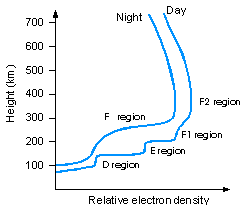 Thank You